Introduction to Tuning Models
Geoff Hulten
Overview of Model Tuning
Goal: get the highest generalization accuracy you can
Relax, drink coffee, don’t stress
Plan a Hyperparameter
tuning run
Execute the tuning run
Understand the Application
Basic Feature / Data Engineering
Need to balance
The data you have
Concept complexity
Feature engineering
Model type & parameters
Bias / Variance
Computational realities
Iterate
Train with best hyperparameters on train + validate + test
Visualize and interpret the output
Run model on test set
Ship the model
Celebrate!
The Application – Blink Detection
Bangs
12x12
Distortion
Label eyes as opened or closed
~4500 images
24x24 grey scale

Anything interesting we see in the data?

Modeling issues in data?

Baseline Accuracy
Single layer fully connected 5 nodes
~89% accuracy
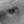 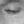 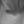 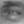 6x6
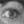 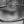 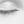 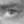 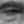 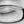 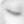 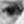 Hard to Tell
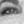 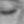 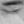 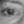 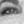 Shark Eye
Glasses
Safe Augment with Flip
Neural Network Structure (~LeNet)
2nd Conv Block Optional
Input
24 x 24
Hidden Layer
H
Output Layer
(sigmoid)
Dropout
P(open)
H – hidden nodes
12 x 12 after pooling
6 x 6 after pooling
Other Parameters:
Loss Function Convergence
Data Processing
Batch norm & ReLU activation used in conv layers
What’s hard about this?
We can’t measure settings well…
Generalization bounds: stdev on accuracy ~1%
   - 5-fold cross validation improves to ~.5%
Variance because of initialization -> 10% of loss
   - 5 repetitions per setting improves by factor of 2
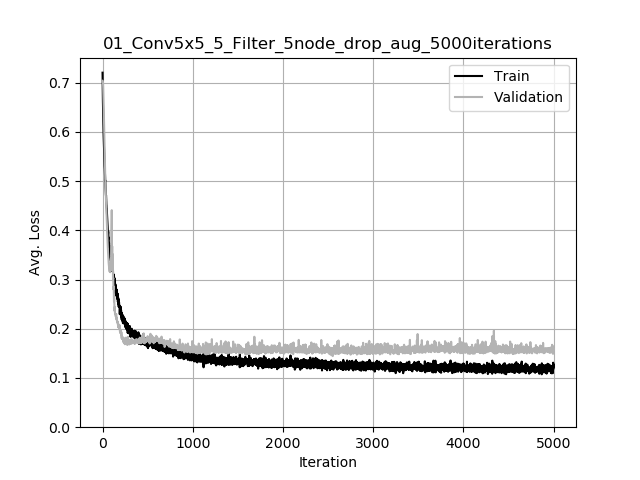 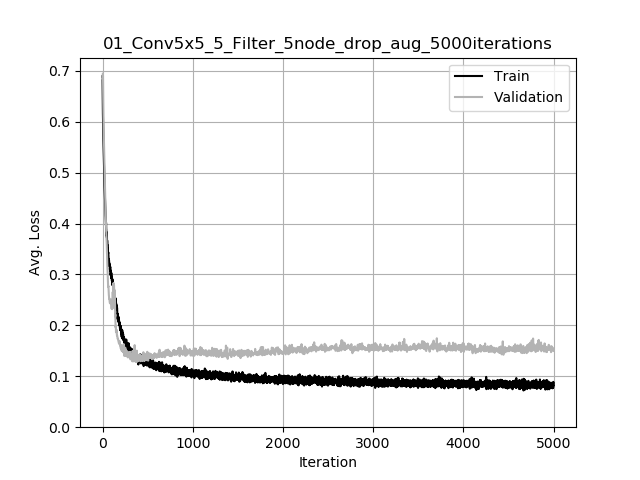 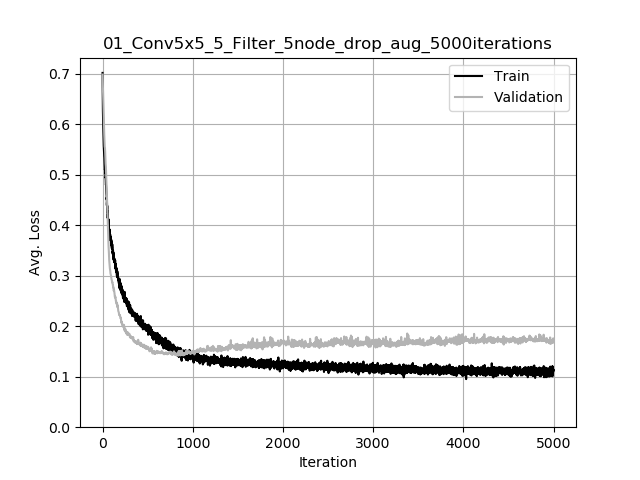 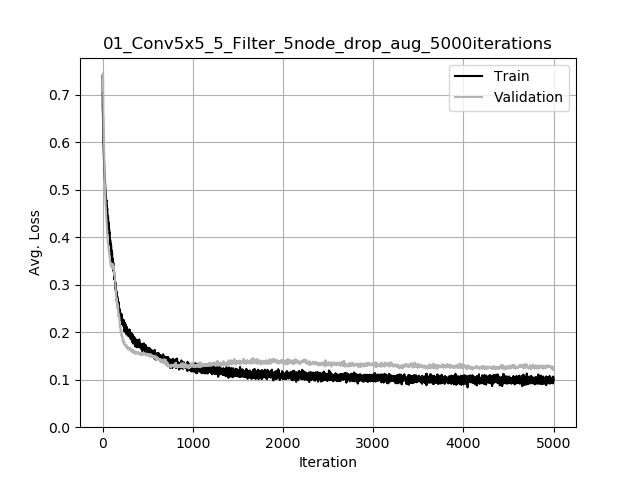 Millions of possibilities
~5 seconds per…
Over 100 days to try them all
And this is an easy problem
And we greatly constrained  neural network
1 parameter eval  25 train/test runs  ~2 minutes
Types of parameter searches
Grid
Cross product of parameter settings
Systematic exploration
viable ranges, sensitivity
Slow (or impossible) to be exhaustive
Useful for getting bearings
Directed
Use human intuition to zero in on meaningful parameters
Interpret the output of each run
Chang parameters to balance overfitting vs underfitting
Use more human time vs cpu time, but if you know what you’re doing get further faster
Random Search
Randomly change a few parameters
Update if ‘better’
Run it for…a long time…
AI Directed
Learn how to interpret results and adapt
Seems like it could work
Hasn’t taken over the world yet…
Example of a Grid search
245 settings, 25 runs each, 3.3 hours
14 settings within 95% confidence bound of best setting
Explore some Parameter Sweeps
Focus here and do more exploration:
More restarts to help variation
Further explore parameter ranges
Introduce new parameters
Grid Search Summary
Grid Search Process

Pick as many important parameters as possible
Pick viable values of the parameters
Evaluate each combination
Look parameters behavior as you sweep ranges
Get a sense of parameters:
Importance
Viable Ranges
Interactions
Refine & repeat
SLOW – Adding 2nd conv layer:
12k more parameter settings
6.7 days minimum (plus each run slower)
So many variants you’re almost guaranteed to pick a setting that isn’t best…
Directed Search
Check Test Set Accuracy Infrequently
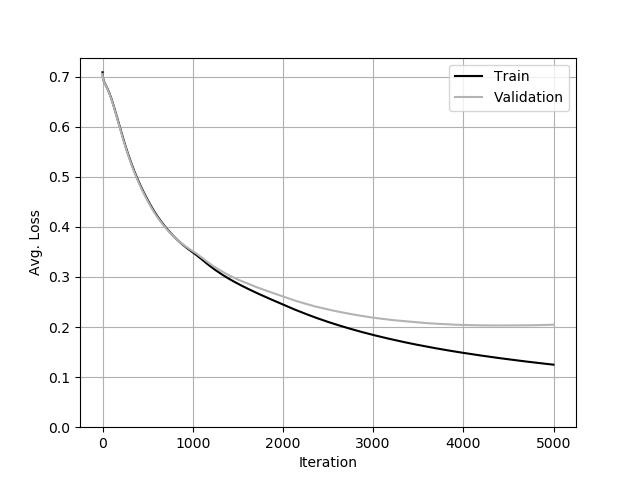 Test Accuracy: 91.39%
Start with a simple parameter setting
Evaluate it
Training set loss
Validation set loss
Run beyond convergence to observe
Interpret intermediate results
Use your knowledge and intuition to adapt
Interpretation:
High Bias, not overfitting
Next Step:
Add more power
Directed Search
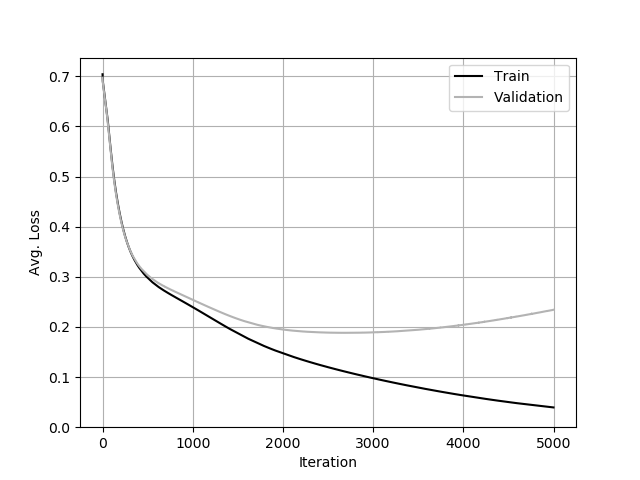 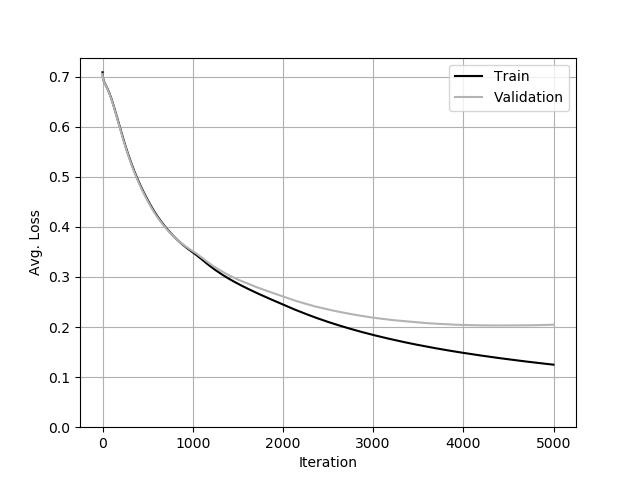 Previous Setting
Interpretation:
High Bias and Overfitting
Next Step:
Model problem structure better
Directed Search
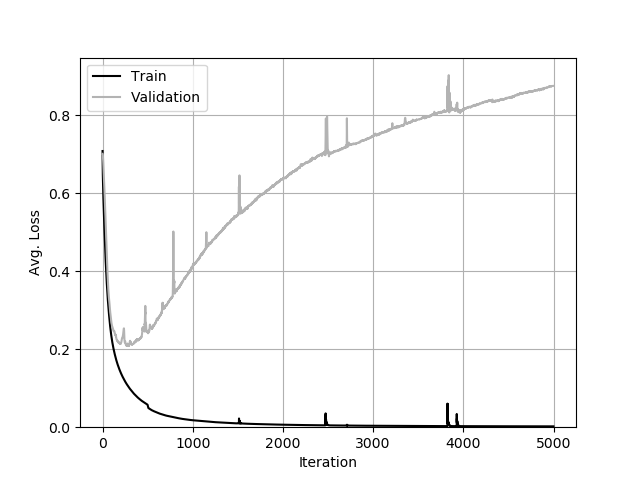 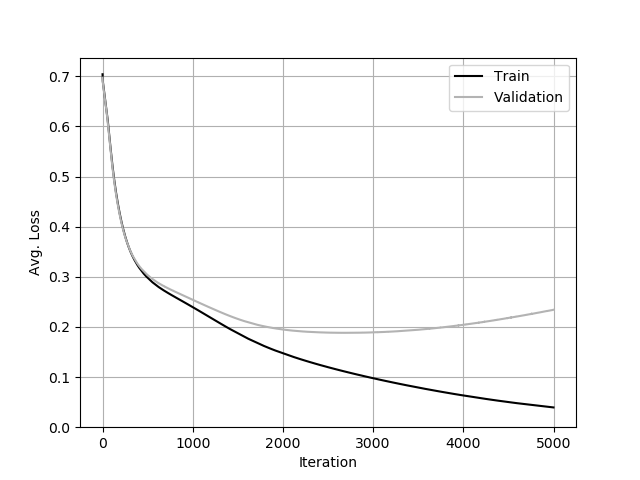 Previous Setting
Interpretation:
Crazy Overfitting
Next Step:
Some Overfitting Prevention
Directed Search
Previous check 91.39 – progress!
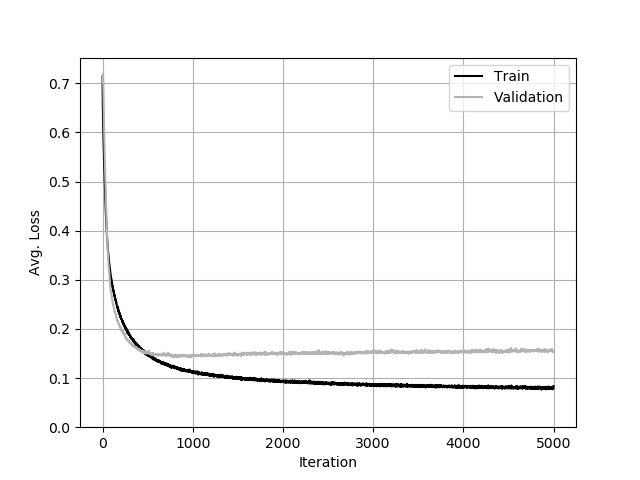 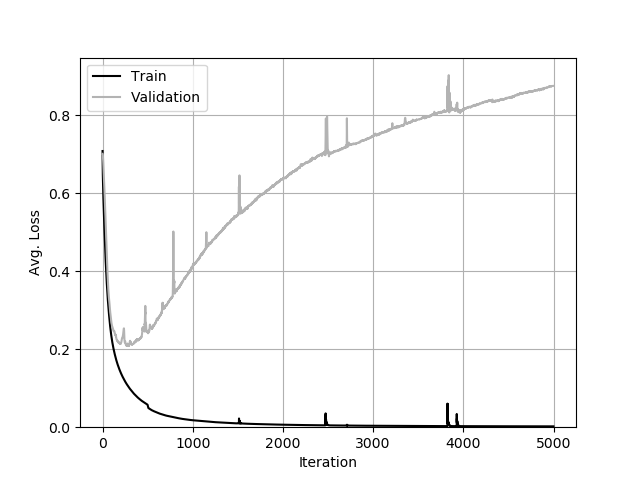 Test Accuracy: 93.95%
Previous Setting
Interpretation:
Well behaved run
Next Step:
Add some power
Directed Search
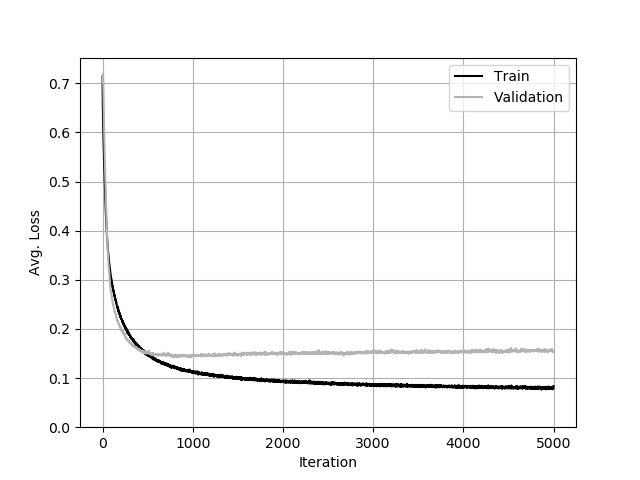 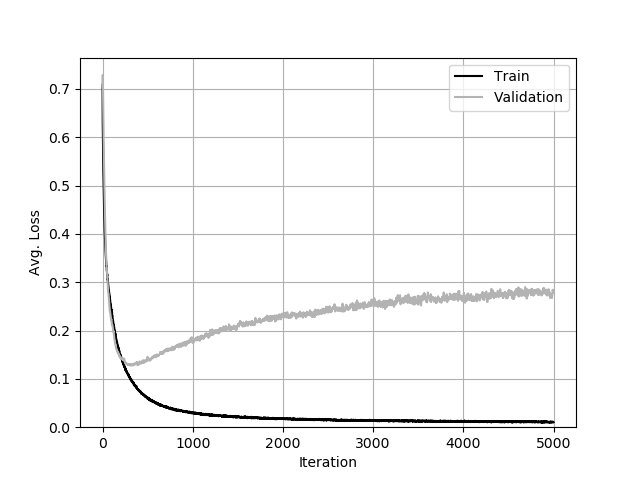 Previous Setting
Interpretation:
Converges well, then overfits
Next Step:
Some more work to help overfitting
Directed Search
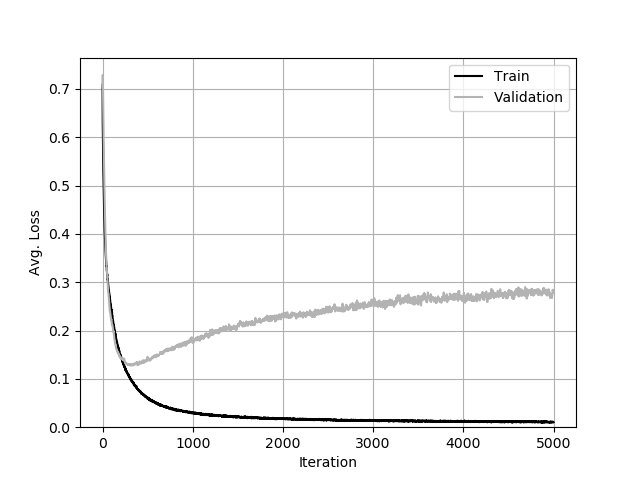 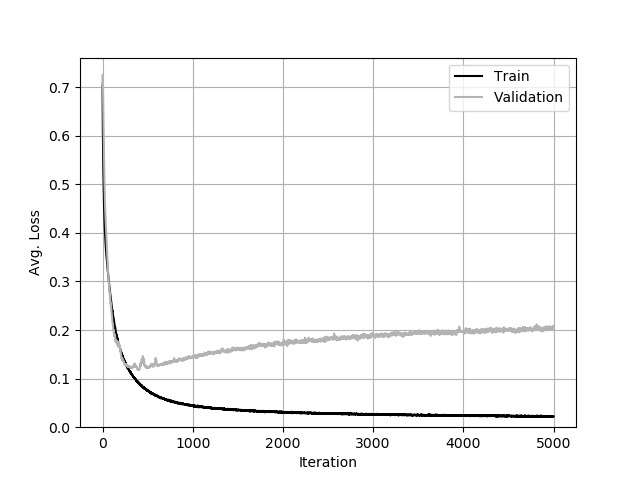 Test Accuracy: 94.24%
Test Accuracy: 93.69%
Previous Setting
Interpretation:
Jitter around convergence
Overall looks better
Next Step:
More power
Directed Search
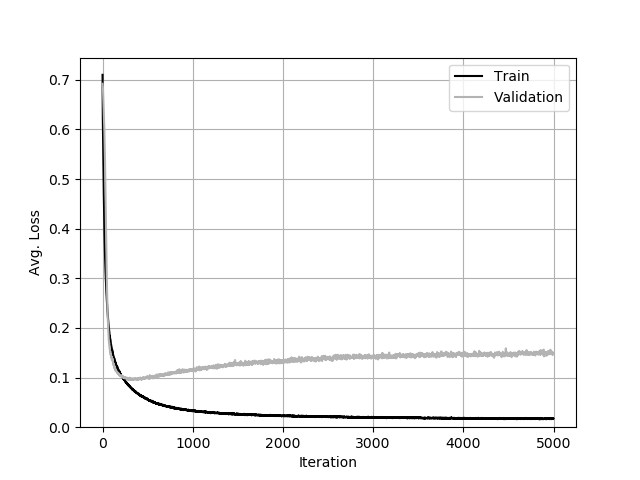 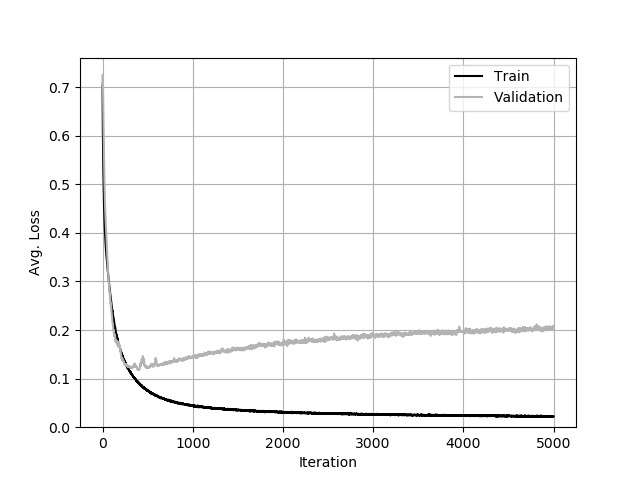 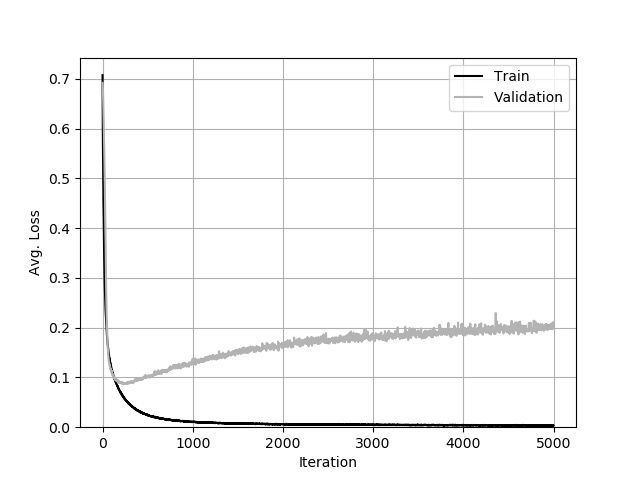 Previous Setting
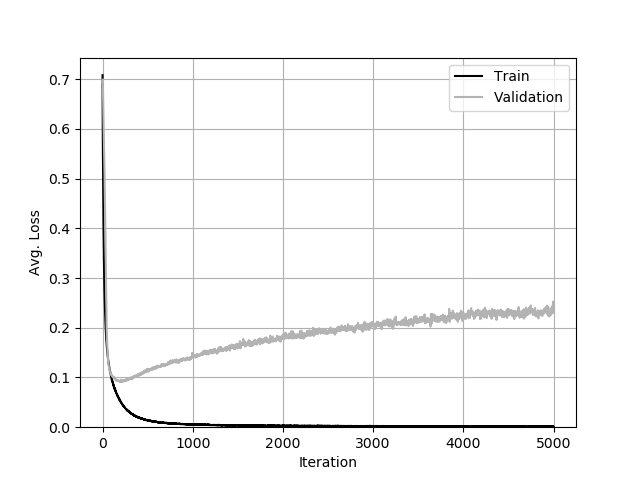 Small sweep
Interpretation:
Better match for problem
Good convergence properties
Next Step:
One more sweep, then check test data…
Directed Search
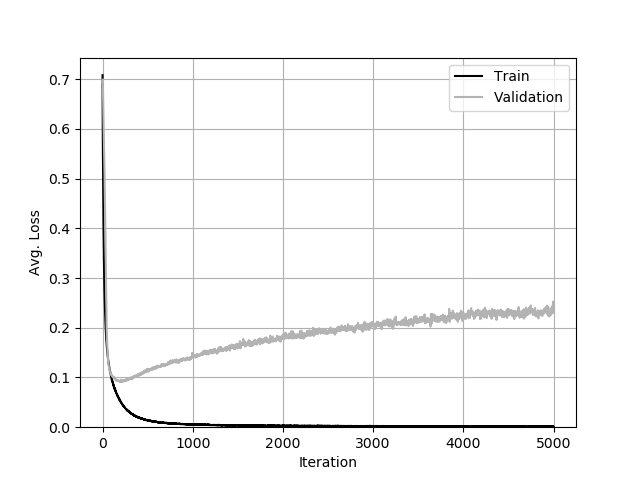 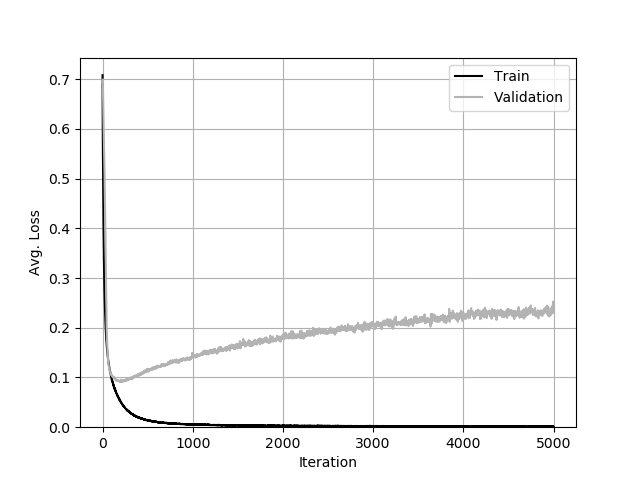 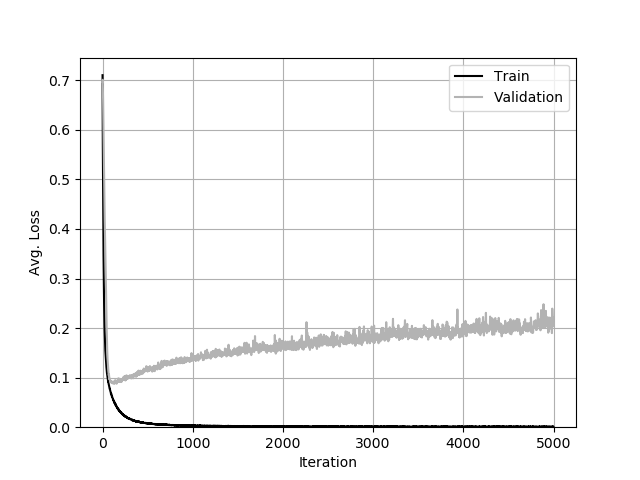 Previous Setting
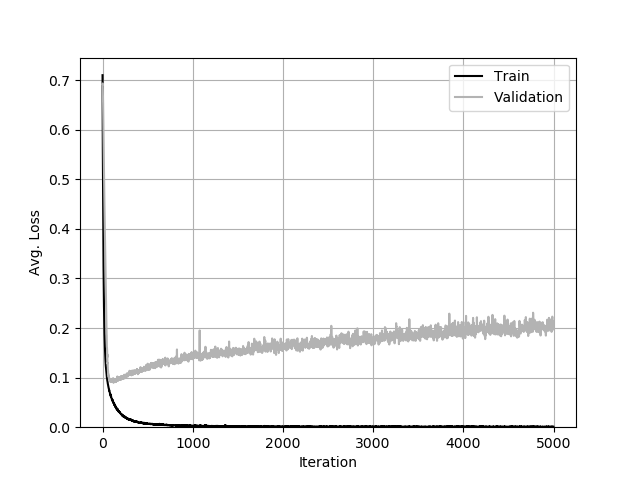 Test Set Accuracy: 96.83% (with convergence checks)
Next Step:
Residual Power!
Why not use more modern techniques
Add a residual block between convolutional layers
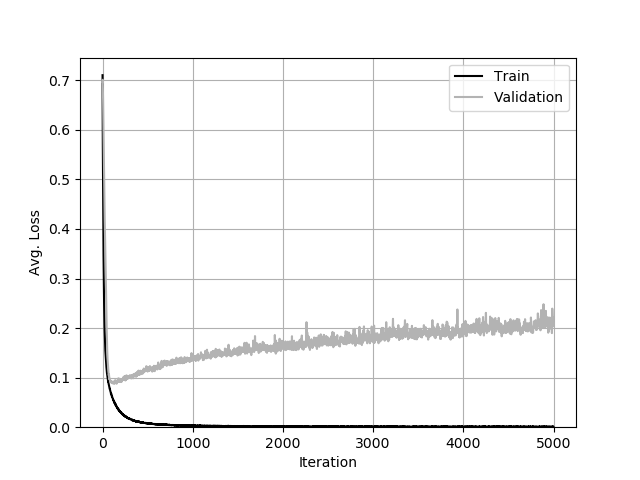 Add Residual Block
Previous Setting
Starting with way too strong a model:
Harder to deal with variance
Less information from each run
Each run slower…
Easier if settings are well behaved
Interpretation:
Too much power
~2x Runtime of other settings
Next Steps:
Take a step back, look at mistakes
Looking at Mistakes
Where are the mistakes:
Open Left
Closed Left
Open Right
Closed Right
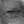 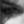 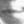 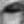 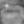 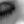 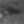 Observations:
Over and underexposed
Grainy
Off-center crops
Harsh shadow
Questionable Labels
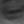 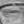 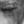 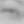 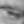 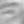 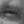 Next Step:
You take it from here!
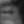 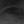 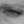 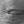 Taken from a single train run across all test folds.
Directed Search Summary
Interpret intermediate results
Apply the right tools in the right situation
Model power
Overfitting prevention
Data improvement
Look at data
Get into a reasonable place for further (grid, random) optimization
Grid search for this parameter space would have taken weeks.

Sample directed search took ~12 hours of runtime
But I sort of knew where to look
Probably take longer on a problem you don’t have experience with
Summary of Model Tuning
Goal: get the highest generalization accuracy you can

Invest in understanding variance in modeling process
Don’t ‘optimize’ into randomness
May require many runs to get signal
Too many parameters to be exhaustive
Need to iterate and interpret

Grid search can help zero in on key parameters, settings

Human intuition key to balance bias variance with data & problem
Look at data!